Письмове додавання 
[pysʹmove dodavannya]
Schriftlich Addieren
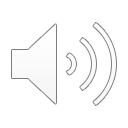 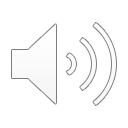 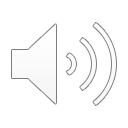 die schriftliche Addition
der 2. Summand
der 1. Summand
die Summe
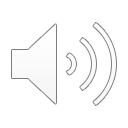 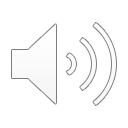 перший доданок
[pershyy dodanok]
другий доданок
[druhyy dodanok]
письмове додавання 
[pysʹmove dodavannya]
сума
[suma]
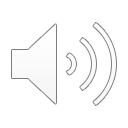 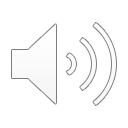 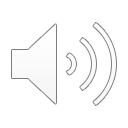 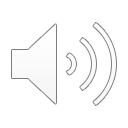 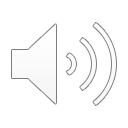 Письмове додавання 
[pysʹmove dodavannya]
Schriftlich Addieren
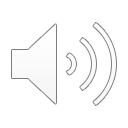 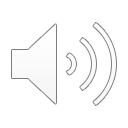 Z = Zehner
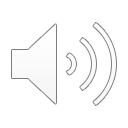 Д=Десятки
[D=Desyatky]
stellengerecht aufschreiben
E = Einer
H = Hunderter
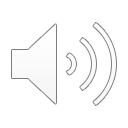 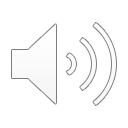 записуємо за розрядами
[zapysuyemo za rozryadamy]
С = Сотні
[S = Sotni]
О=одиниці
[O=odynytsi]
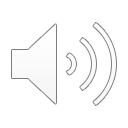 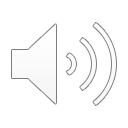 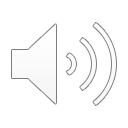 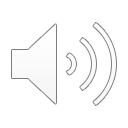 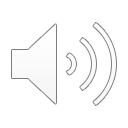 Письмове додавання 
[pysʹmove dodavannya]
Schriftlich Addieren
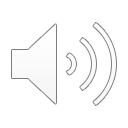 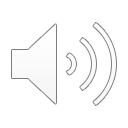 Ich schreibe die Zahlen stellengerecht untereinander:
Einer unter Einer 
Zehner unter Zehner 
Hunderter unter Hunderter
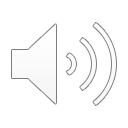 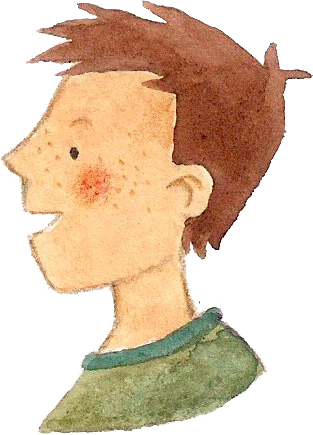 Я записую числа за розрядами в стовпчик: 
одиниці під одиницями 
десятки під десятками 
сотні під сотнями 
[Ya zapysuyu chysla za rozryadamy v stovpchyk: 
odynytsi pid odynytsyamy 
desyatky pid desyatkamy 
sotni pid sotnyamy]
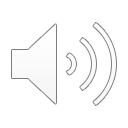 Письмове додавання 
[pysʹmove dodavannya]
Schriftlich Addieren
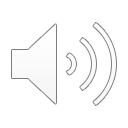 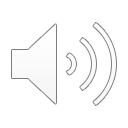 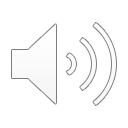 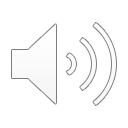 Die Hunderterstelle
Die Tausenderstelle
Die Einerstelle
Die Zehnerstelle
H Z E
2 5 6
Die Zahl hat vier Stellen.
Die Zahl hat drei Stellen.
die dreistellige Zahl
die vierstellige Zahl
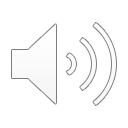 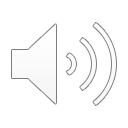 Це число має чотири розряди.
[Tse chyslo maye chotyry rozryady.]
Це число має три розряди.
[Tse chyslo maye try rozryady.]
тризначне число
[tryznachne chyslo]
чотиризначне число
[chotyryznachne chyslo]
розряд тисяч
[rozryad tysyach]
розряд одиниць
[rozryad odynytsʹ]
розряд десятків
[rozryad desyatkiv]
розряд сотень
[rozryad sotenʹ]
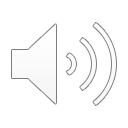 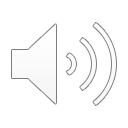 T H Z E
3 2 5 6
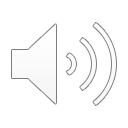 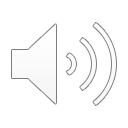 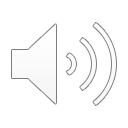 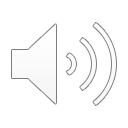 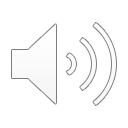 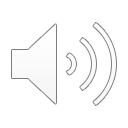 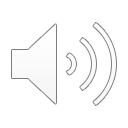 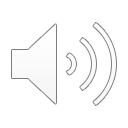 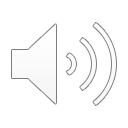 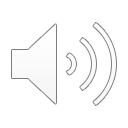 Письмове додавання 
[pysʹmove dodavannya]
Schriftlich Addieren
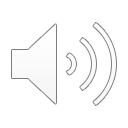 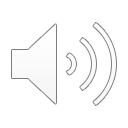 1 E plus 7 E gleich 8 E.
2 Z plus 4 Z gleich 6 Z.
6 H plus 3 H gleich 9 H.
1 О плюс 7 О дорівнює 8 О
[1 O plyus 7 O dorivnyuye 8 O]
2 Д плюс 4 Д дорівнює 6 Д
[2 D plyus 4 D dorivnyuye 6 D]
6 С плюс 3 С дорівнює 9 С
[6 S plyus 3 S dorivnyuye 9 S]
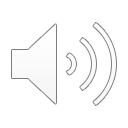 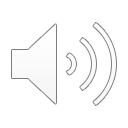 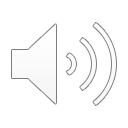 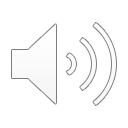 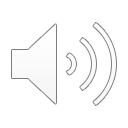 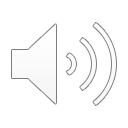 [Speaker Notes: Ohne übertrag]
Письмове додавання 
[Pysʹmove dodavannya]
Schriftlich Addieren
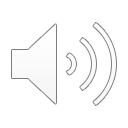 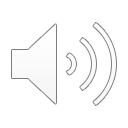 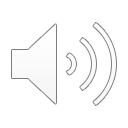 die schriftliche Addition mit Übertrag
der 2. Summand
der 1. Summand
die Summe
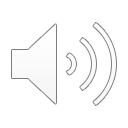 перший доданок
[pershyy dodanok]
другий доданок
[druhyy dodanok]
сума
[suma]
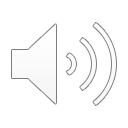 письмове додавання з переносом
[pysʹmove dodavannya z perenosom]
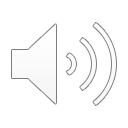 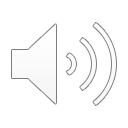 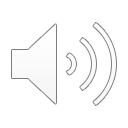 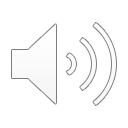 1
der Übertrag
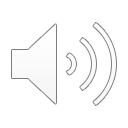 перенос
[perenos]
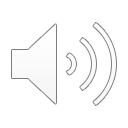 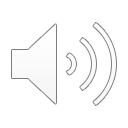 Письмове додавання 
[pysʹmove dodavannya]
Schriftlich Addieren
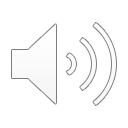 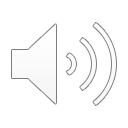 1 E plus 7 E gleich 8 E.
3 Z plus 9 Z gleich 12 Z. Ich schreibe 2 Z und übertrage 1 H.
1 О плюс 7 О дорівнює 8 О
[1 O plyus 7 O dorivnyuye 8 O]
3 Д плюс 9 Д дорівнює 12 Д. Я записую 2 Д та переношу 1 С.
[3 D plyus 9 D dorivnyuye 12 D. Yа zapysuyu 2 D ta perenoshu 1 S.]
1
1
6 H plus 3 H gleich 9 H.
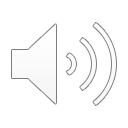 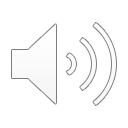 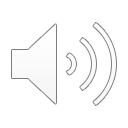 6 С плюс 2 С плюс 1С дорівнює 9 С
[6 S plyus 2 S plyus 1 S dorivnyuye 9 S]
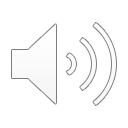 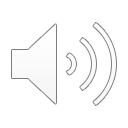 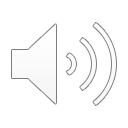 [Speaker Notes: Ohne übertrag]
Письмове додавання 
[pysʹmove dodavannya]
Schriftlich Addieren
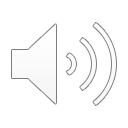 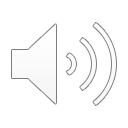 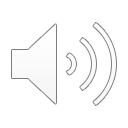 Ich bündele die 12 Zehner zu 1 Hunderter und 2 Zehnern.
Ich verschiebe den Hunderter in die Hunderterspalte.
das Bündeln
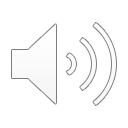 об'єднання
[ob'yednannya]
Я об'єдную 12 десятків до 1 сотні та 2 десятків. 
[Yа ob'yednuyu 12 desyatkiv do 1 sotni ta 2 desyatkiv.]
Я переношу сотні в стовпчик сотень.
[Yа perenoshu sotni v stovpchyk sotenʹ.]
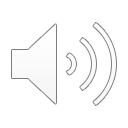 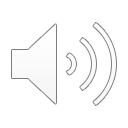 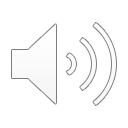 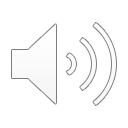